По страницам книг Григория Остера
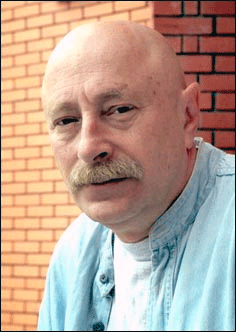 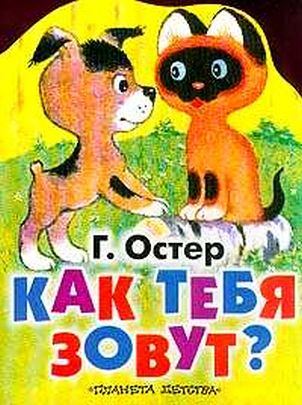 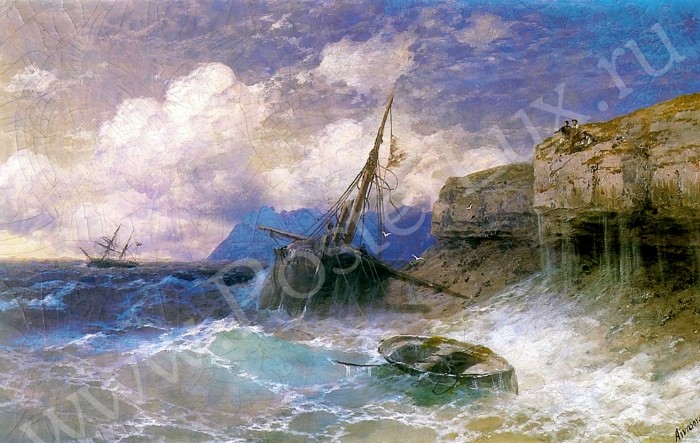 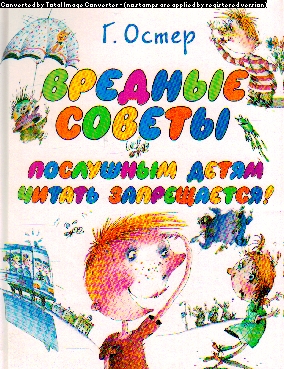 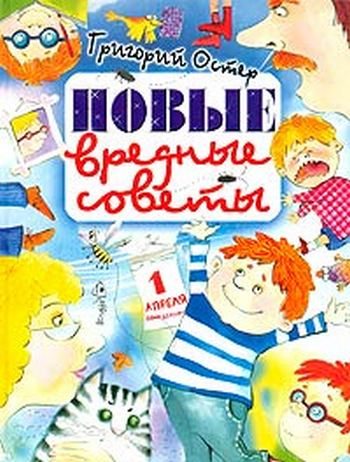 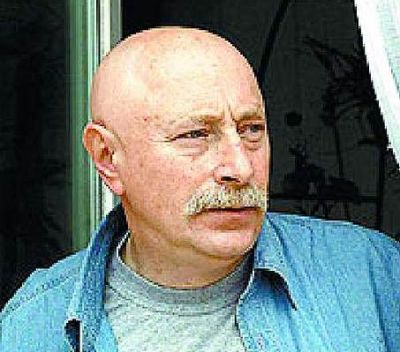 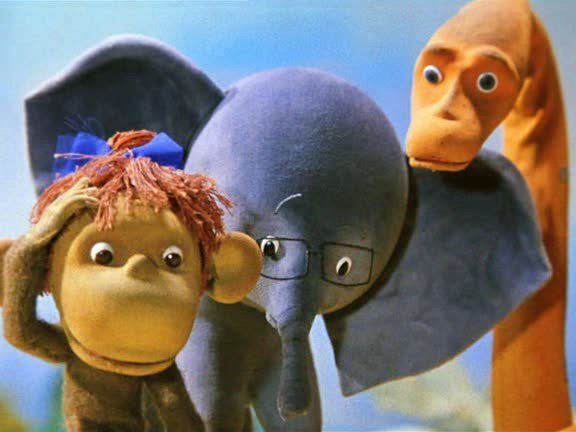 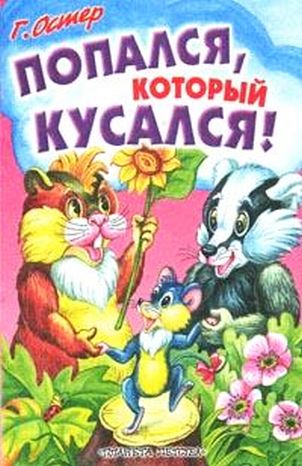 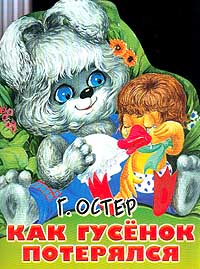 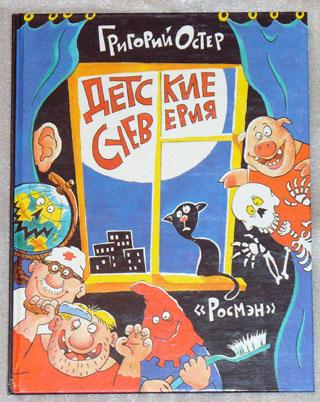 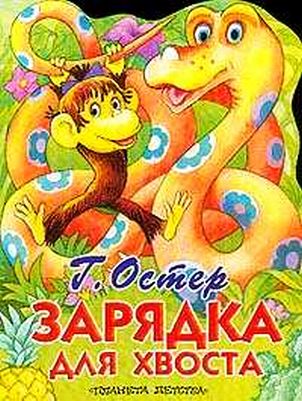 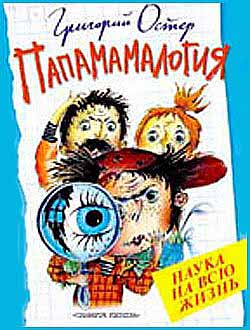 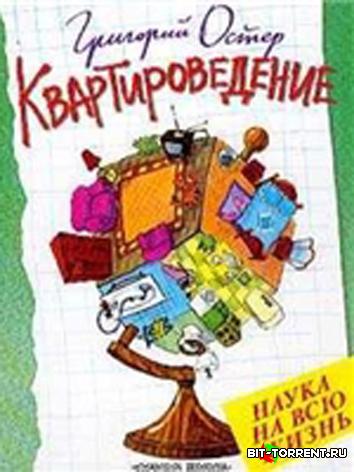 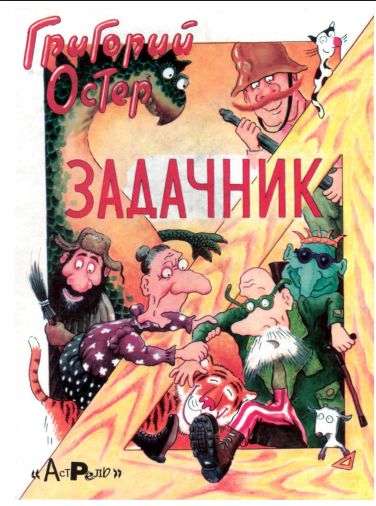 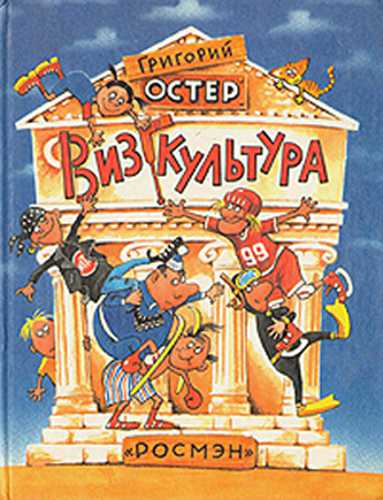 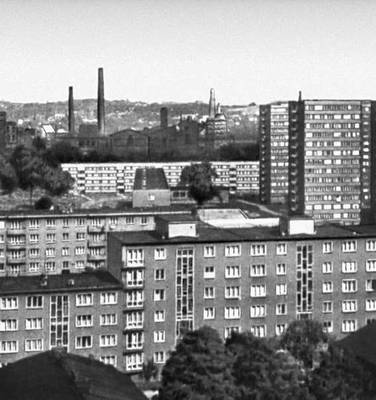 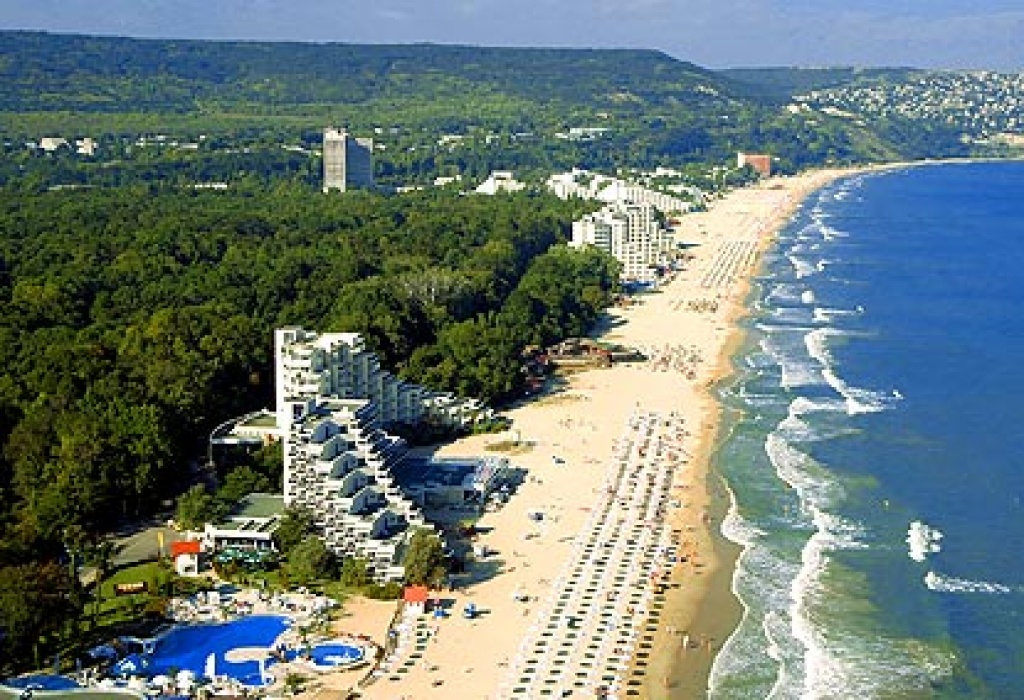 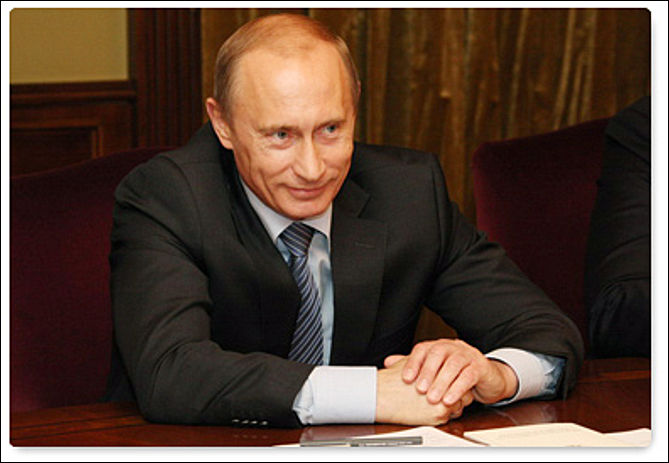 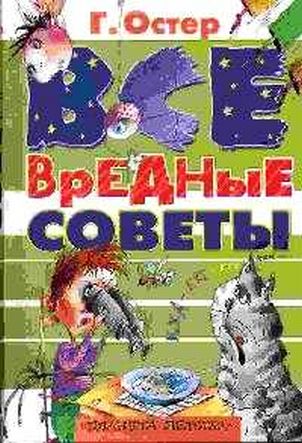